SRI GANESH COLLEGE OF ARTS & SCIENCE
DEPARTMENT OF CHEMISTRY

AGRICULTURAL IN CHEMISTRY


PRESENTED BY
Mr. T. SURESH
ASSISTANT PROFESSOR
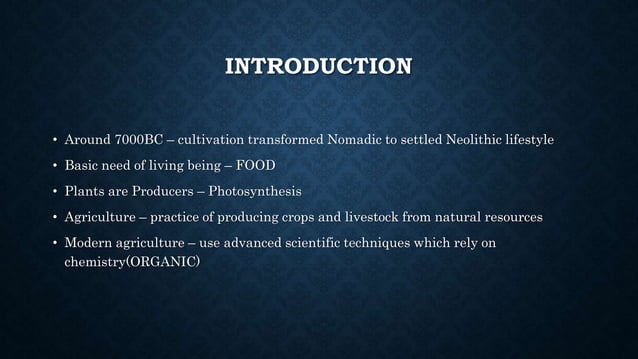 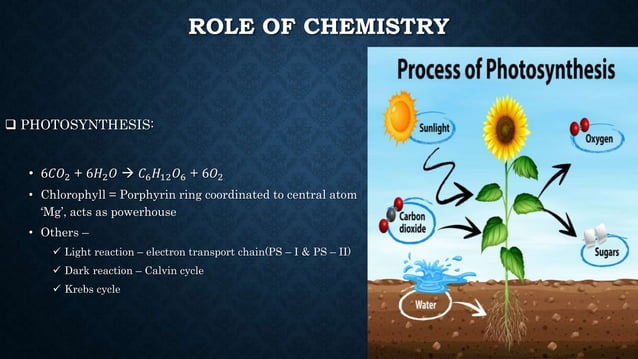 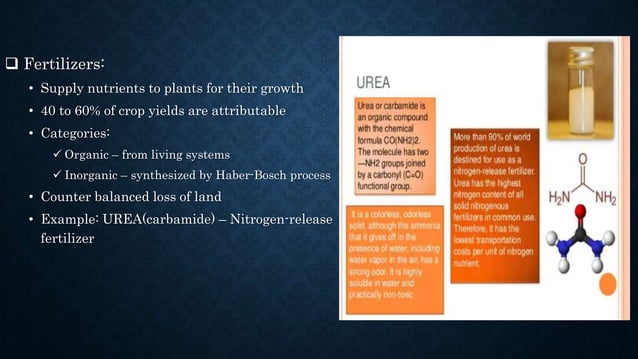 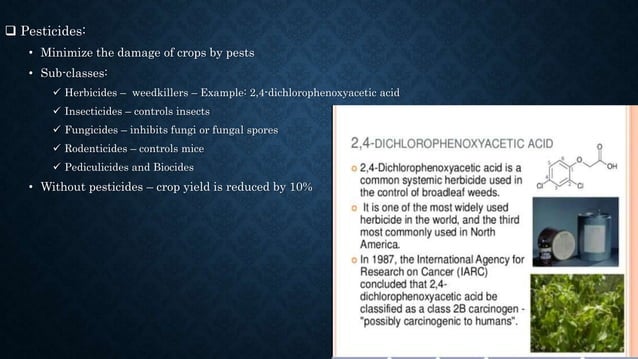 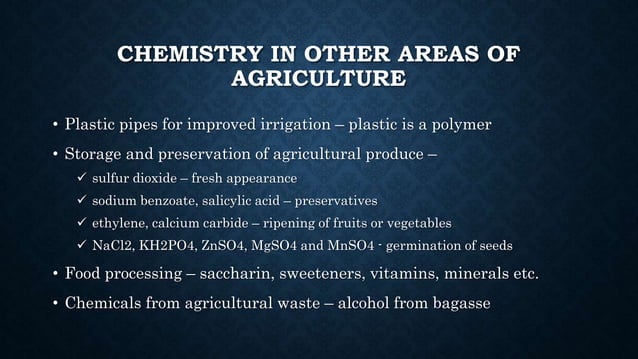 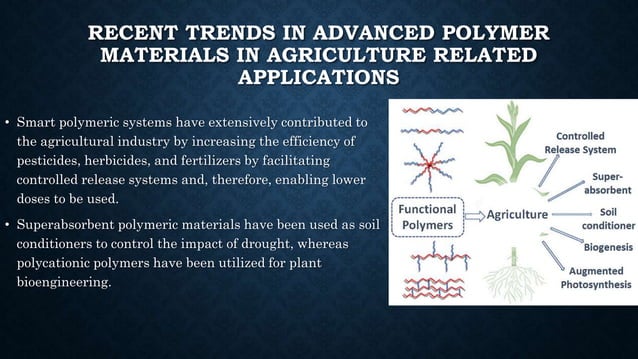 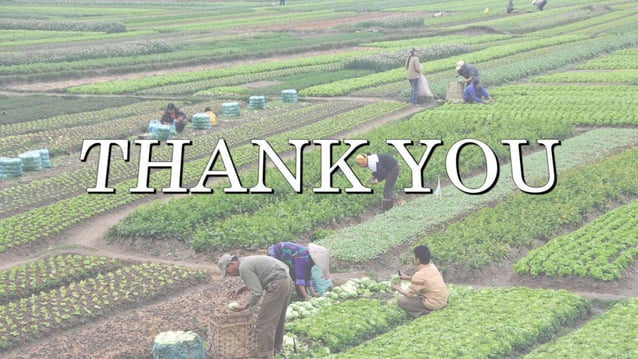